Suivre les animations de la diapo suivante pour comprendre les points communs et les différences entre la respiration et la fermentation à l'intérieur de la cellule
Comparaison de la fermentation et de la respiration
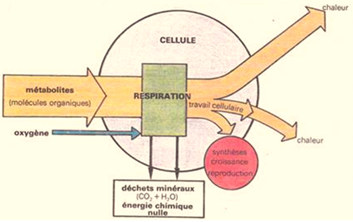 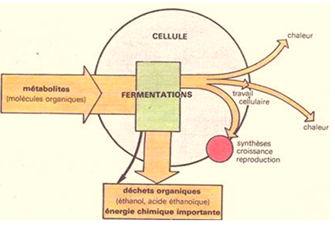